Веселая математика
7
6
Сложение
1
2
3
4
5
Вычитание
7
6
1
2
3
4
5
Умножение
7
6
1
2
3
4
5
Деление
7
6
1
2
3
4
5
Секрет
7
6
1
2
3
4
5
КОМАНДА 1
КОМАНДА 3
КОМАНДА 2
КОМАНДА 4
КОМАНДА 5
1
2
3
4
5
6
7
8
9
10
11
12
13
14
15
16
17
18
19
20
21
22
23
24
25
1
2
3
4
5
6
7
8
9
10
11
12
13
14
15
16
17
18
19
20
21
22
23
24
25
1
2
3
4
5
7
8
9
11
13
14
15
16
17
19
20
21
22
23
25
1
2
3
4
5
6
7
8
9
10
11
12
13
14
15
16
17
18
19
20
21
22
23
24
25
1
2
3
4
5
6
7
8
9
10
11
12
13
14
15
16
17
18
19
20
21
22
23
24
25
52+43=?
95
ОТВЕТ
6+75=?
81
ОТВЕТ
40+40=?
80
ОТВЕТ
66+14=?
80
ОТВЕТ
44+27=?
71
ОТВЕТ
12+19=?
31
ОТВЕТ
37+12=?
49
ОТВЕТ
8-8=?
0
ОТВЕТ
7-4=?
3
ОТВЕТ
77-63=?
14
ОТВЕТ
18-5=?
13
ОТВЕТ
81-3=?
78
ОТВЕТ
66-52=?
14
ОТВЕТ
40-1=?
39
ОТВЕТ
3*8=?
24
ОТВЕТ
30*2=?
60
ОТВЕТ
7*8=?
56
ОТВЕТ
9*6=?
54
ОТВЕТ
3*0=?
0
ОТВЕТ
7*3=?
21
ОТВЕТ
3*1=?
3
ОТВЕТ
8:2=?
4
ОТВЕТ
13:13=?
1
ОТВЕТ
18:2=?
9
ОТВЕТ
0:9=?
0
ОТВЕТ
40:8=?
5
ОТВЕТ
64:8=?
8
ОТВЕТ
24:6=?
4
ОТВЕТ
Реши ребус
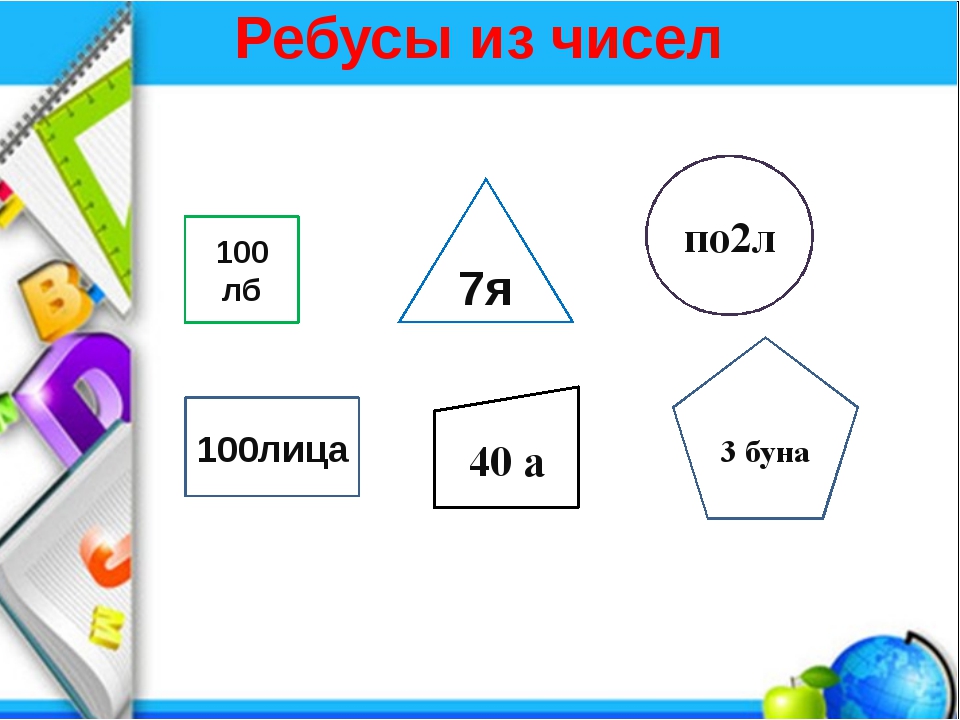 ОТВЕТ
Столб
Реши ребус
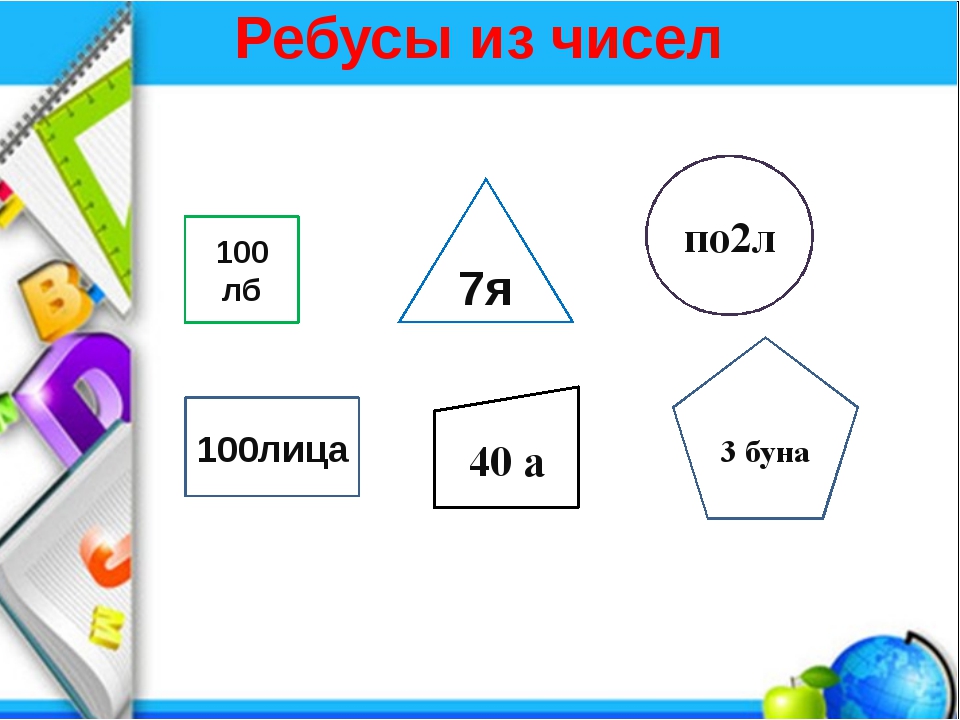 Семья
ОТВЕТ
Реши ребус
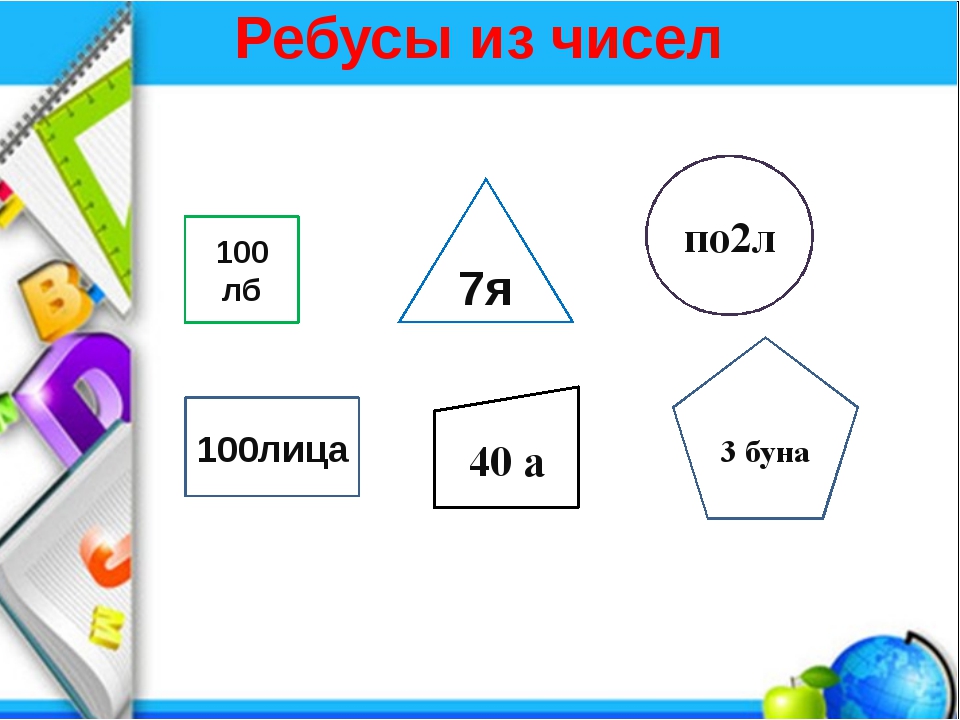 ОТВЕТ
Подвал
Сколько треугольников изображено?
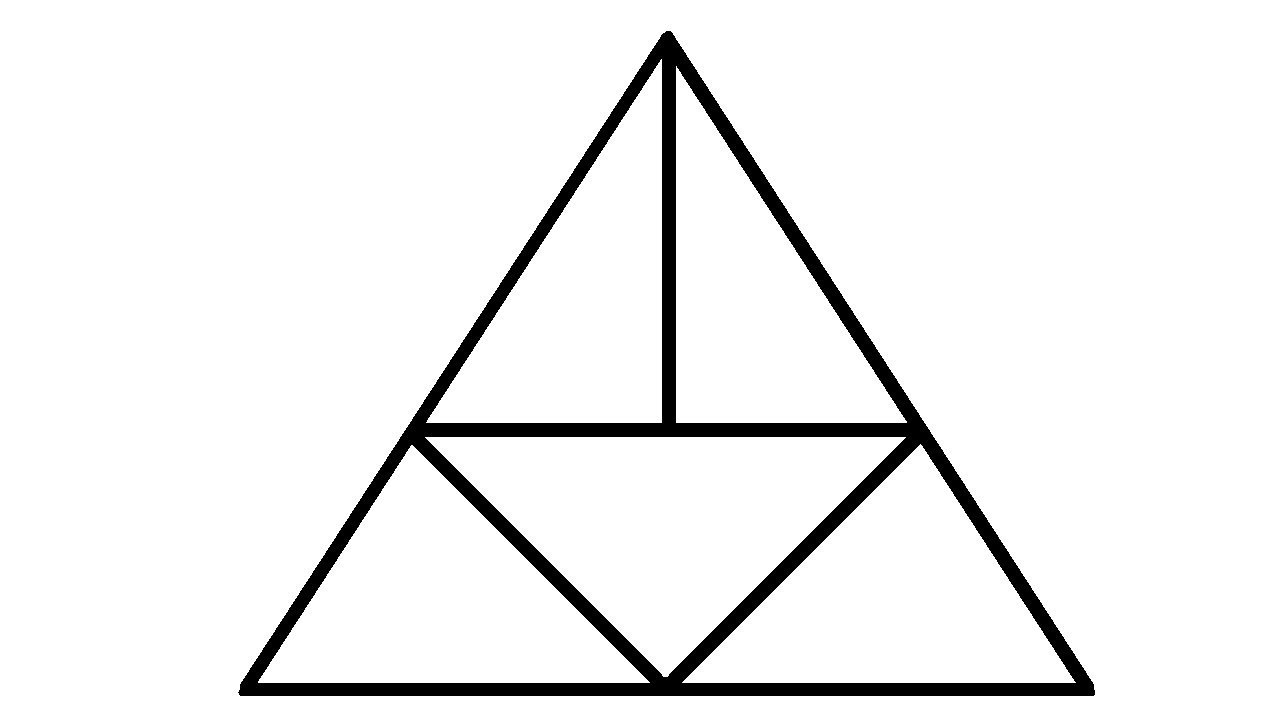 ОТВЕТ
7
Реши ребус
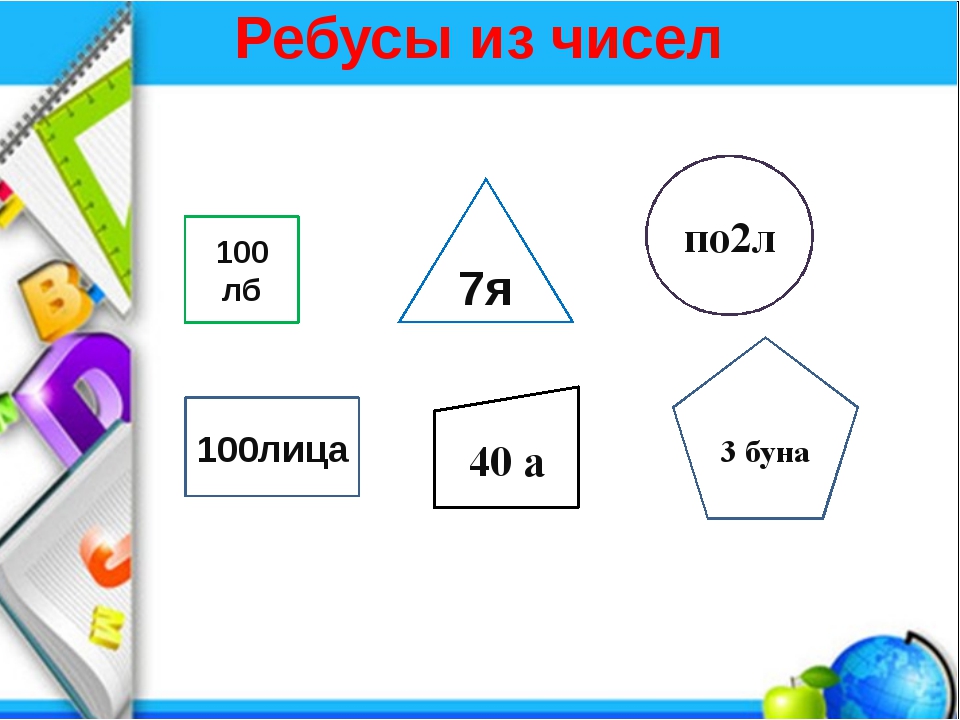 Столица
ОТВЕТ
Реши ребус
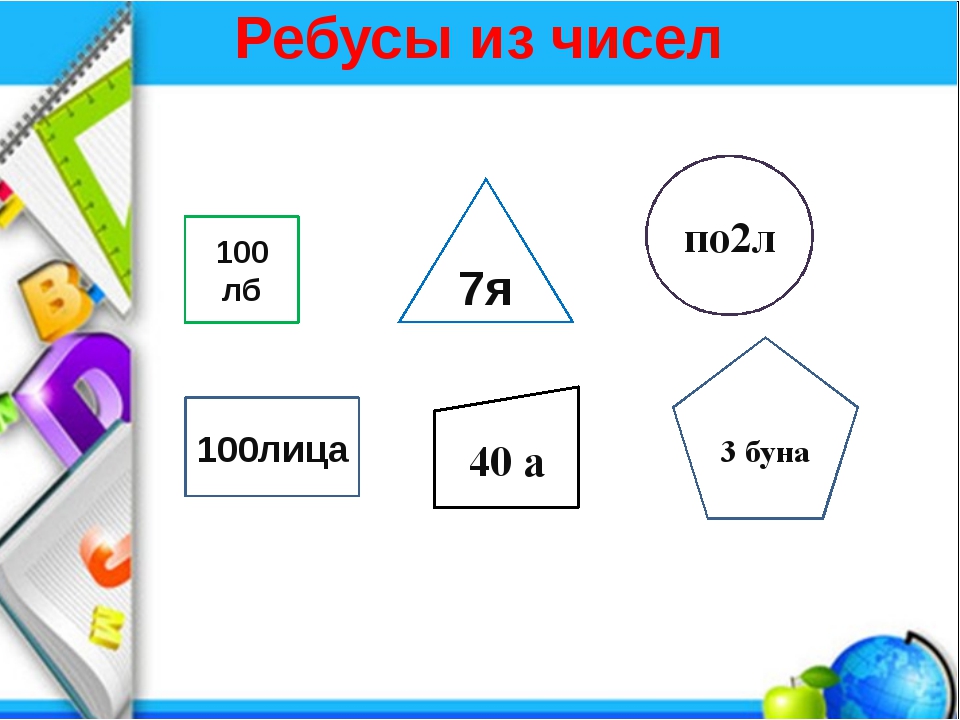 ОТВЕТ
Сорока
Реши ребус
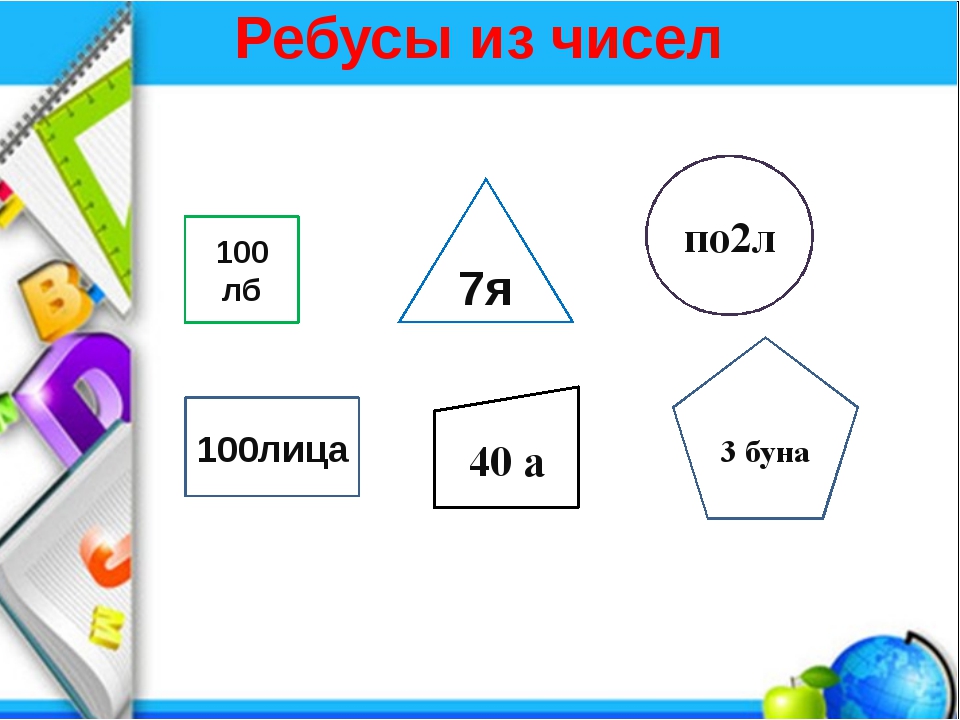 ОТВЕТ
Трибуна